世界遺産巡りの旅
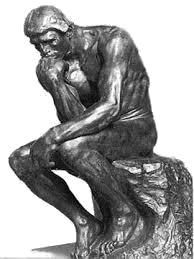 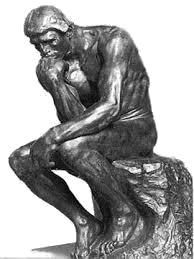 モンサンミッシェル（フランス）
ロダン・パソコン・スクール（脳トレクイズ）
写真が5か所変化するので見つけてくださいね！
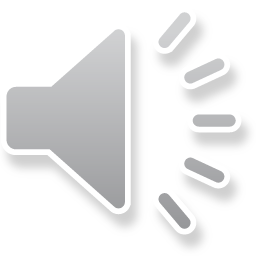 「聖ミカエルの山」と言う意味のモンサンミシェル。この言葉は修道院や特定の建物を指すのではなく、島全体を指しています。
遠浅の干潟が島全体を取り囲み、塩の満ち引きによって異なった表情を見ることができます。橋のない時代には干潮の時しか島に渡ることができませんでした。
世界遺産ランキングでも常に上位に挙がるほど人気のスポット。
一度はぜひ行ってみたい観光地です。
クリックして問題へ進んでください。
１
２
３
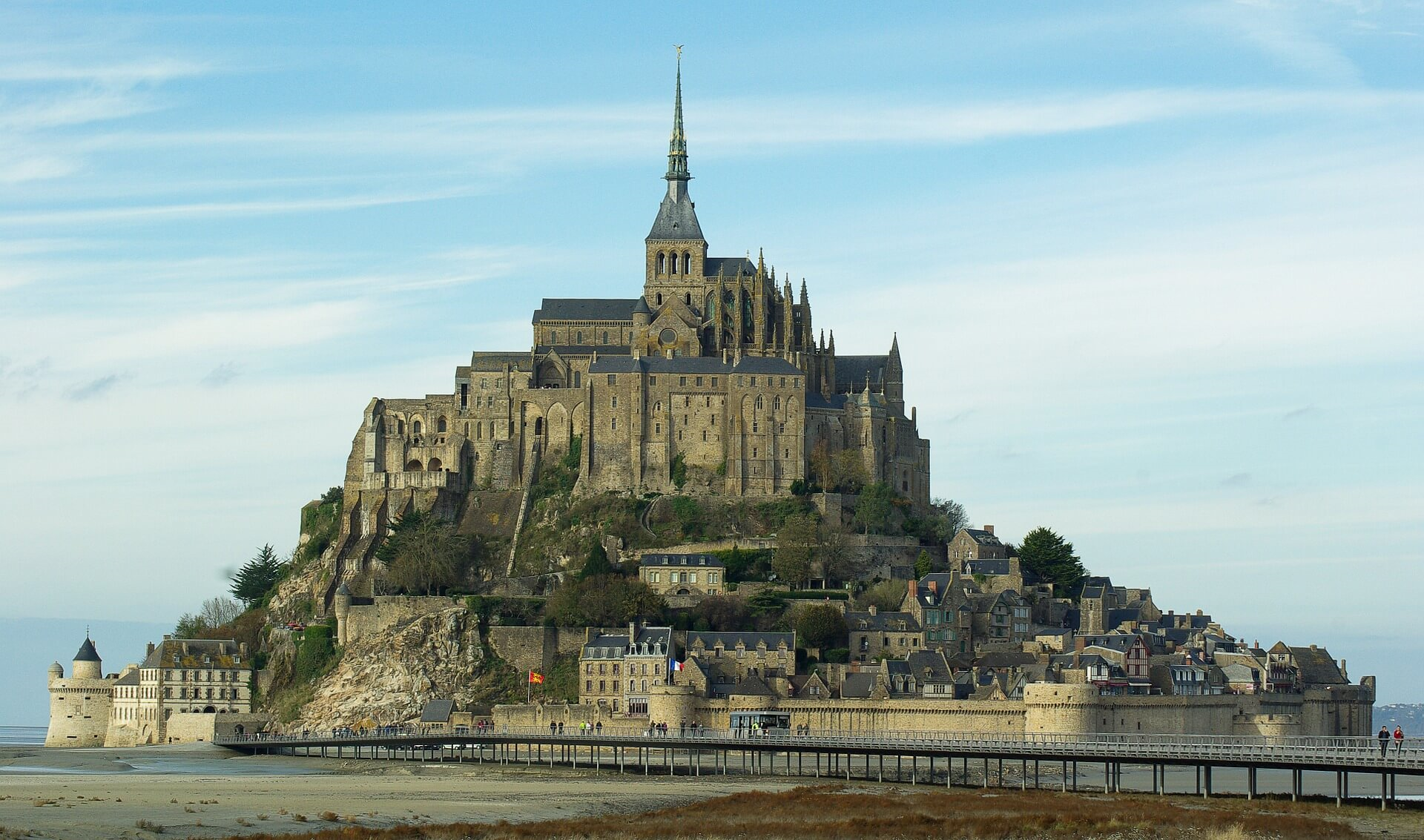 5つの変化が始まります。クリックすると次の画面に進みます。
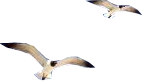 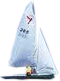 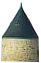 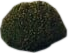 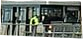 終　わ　り

モンサンミシェルの観光はいかがでしたか？

ロダン・パソコン・スクール
現れた変化は5つです、全部わかりましたか？
分からなかった人は分かるまでチャレンジしてね！！

再チャレンジはＥＳＣキーを押してください
次いで「スライドショー」「最初から」をクリックしてください。
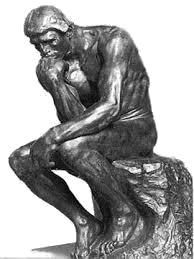